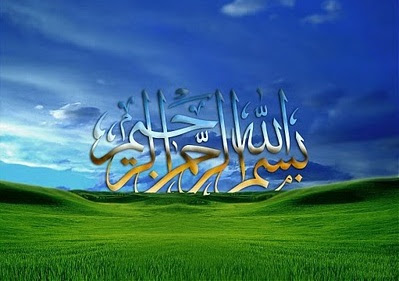 1
نقش ریزمغذی ها در سلامت انسان
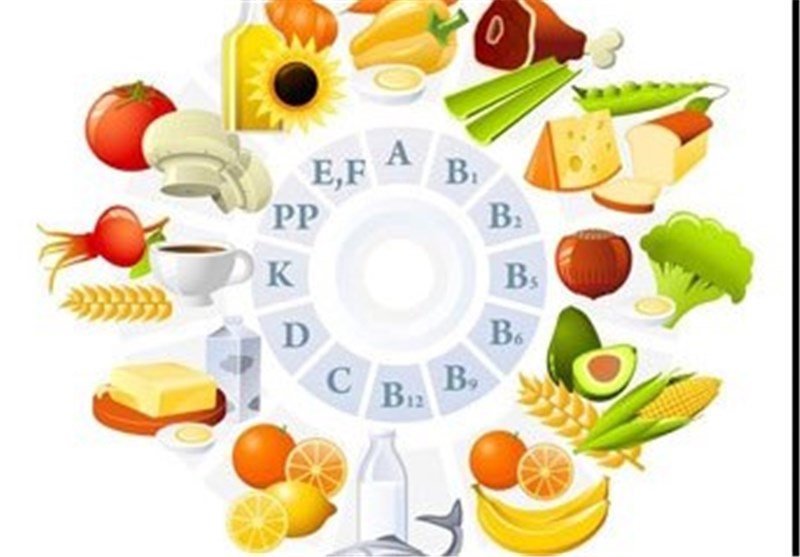 2
نخستین پژوهشی در وضعیت ریزمغذی ها ایران
(پورا 1) در سال 80 نشان دادند که
 کشور ما از یک سو با کمبود و نارسایی های تغذیه ای  : انرژی ، پرو تئین ، ید ، کلسیم ، اهن ،روی سلنیوم و...
ویتامینهای A .D , ریبو فلاوین مواجه است و از سوی دیگر بیماریهای مزمن مرتبط با تغذیه از جمله چاقی. اضافه وزن. دیابت. بیماریهای قلبی عروقی و انواع سرطانها
دومین بررسی در سال 91 (پورا2 ) انجام شد
3
عوامل خطر بيماري‏هاي غيرواگير در سال 1390 و تعداد مرگ منتسب
از 7 عامل خطر بیماری های غیرواگیر 5 عامل تغذیه ای است
4
روند شيوع كم خوني براساس هموگلوبين طي بررسی در سال هاي 1380 و 1391
وضعیت کم خونی مطالعه پورا 1و2
6
وضعیت کمبود ویتامین  Dمطالعه پورا 1و2
*
کمتر از 20 نانو گرم بر میلی لیتر کمبود
7
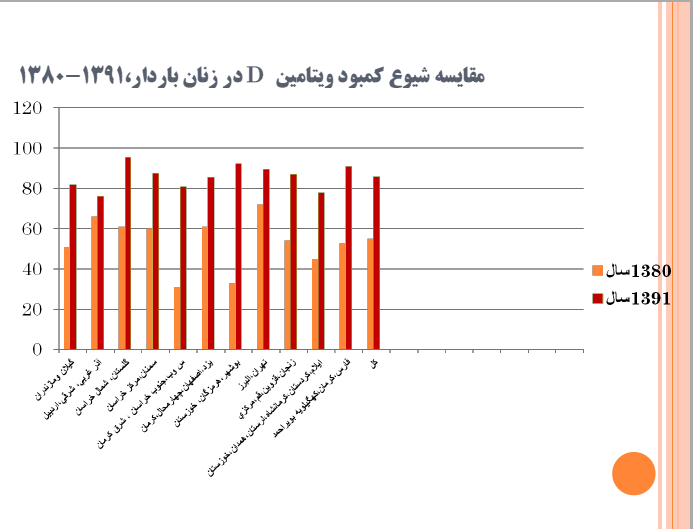 8
9
شیوع کمبود ويتامين D در نوجوانان 20-14سال، مطالعه پورا - 1391
10
مقایسه متوسط مصرف با سبد مطلوب غذایی
11
شیوع اضافه وزن وچاقی در افراد 55-70 سال در کشور-1395
12
شیوع دیابت در افراد 55 تا 70 سال در کشور-1395
13
شیوع فشار خون بالا در افراد 55 تا 70 سال در کشور-1395
14
شیوع کلسترول بالا در افراد 55 تا 70 سال در کشور-1395
15
مصرف روزانه  5 بار سبزی و میوه در افراد 55تا 70 سال-1395
16
17
ميانگين بار مصرف تنقلات غذايي كم ارزش در هفته
18
اهميت جهاني كمبود ريزمغذيها
کمبود ید توانمندی ذهنی ملت ها را 15-10 درصد کاهش می دهد.
کمبود آهن  به تکامل مغزی 60-40درصد کودکان  درکشورهای در حال توسعه صدمه می زند.
کمبود ویتامین  A به سیستم ایمنی 40درصد کودکان در کشورهای درحال توسعه لطمه 
    می زند.
19
20
كودكان ژاپني طي سالهاي 1960 تا 1997  افزايش قد
21
سن به سال
افزايش قد نوجوانان ژاپني طي سالهاي1960تا 1997
22
بعد از سال 1986
قبل از سال 1978
4/5%
80%
شيوع گواتر
مورد جديد ديده نشد
11%
شيوع كرتينيسم
سوم
14
رتبه تحصيلي دانش آموزان
2%
50%
مردودي دانش آموزان
180000 يوان
19000 يوان
ارزش محصولات كشاورزي
550 يوان
43 يوان
درآمد سرانه
اثرات كنترل فقر ياثرات كنترل فقر يد در روستايي در چين
23
فهرست مطالب :
ویتامین D
آهن
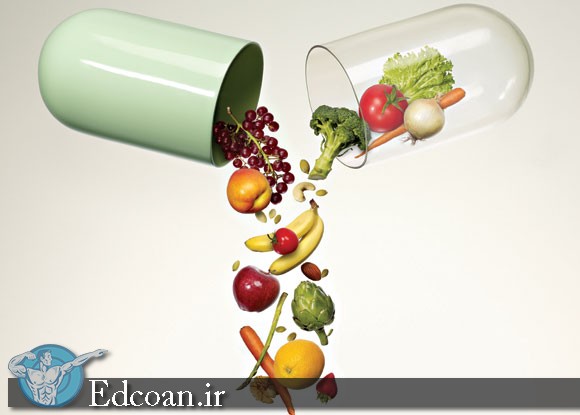 24
اهن
کمبود آهن
نتایج مطالعه‌ای که در سال 80 در 11 شهر کشور انجام گردید

 33% کودکان 23-15 ماهه		23% نوجوانان
- 26% کودکان 6 ساله			43% زنان باردار

بالاترین شیوع: سیستان- بلوجستان، جنوب خراسان، جنوب کرمان
25
عوارض و پيامد هاي کم خوني فقر آهن
اثرات جبران ناپذير برتکامل مغز دردو سال اول زندگي
ضريب هوشي کودکان کم خون10- 5امتيازکمتراست
کاهش قدرت يادگيري و افت تحصيلي
کاهش مقاومت در مقابل بيماري‌ها
تغييرات رفتاري و (تحريك پذيري بی‌تفاوتی، خستگی و بی‌حسی و گوشه‌گيري، عدم فعاليت و تحرك بدني در دانش‌آموزان)
اختلال در تکامل گفتاری
اختلال در تکامل و هماهنگی سیستم عصبي
26
كمبود: علايم و نشانه‌ها
دستگاه گردش خون: 
كم‌خوني 
رنگ‌پريدگي
تنگي‌نفس
تپش قلب
خستگي زودرس
احساس سرما در اندام‌هاي تحتاني
27
كمبود: علايم و نشانه‌ها
دستگاه عصبي: 
كاهش تمركز و يادگيري 
خستگي 
زودرنجي
بي‌حوصلگي

دستگاه عضلاني: 
كاهش قدرت و استقامت جسمي
28
كمبود: علايم و نشانه‌ها
دستگاه ايمني: 

افزايش دفعات ابتلا به عفونت
افزايش طول مدت ابتلا به بيماري عفوني
افزايش شدت عفونت
29
علائم ابتلاء به کم خوني فقر آهن
بسته به ميزان و شدت تخليه ذخاير آهن :‌ رنگ پريدگي دائمي زبان و مخاط داخل لب و پلک چشم 
سردرد 
بي اشتهايي ، تهوع 
خستگي زودرس 
سياهي رفتن چشم ، سرگيجه 
بي تفاوتي 
خواب رفتن و سوزن سوزن شدن دست و پاها 
و در مراحل پيشرفته تر : تنگي نفس همراه با تپش قلب و تورم قوزک پا
30
كمبود: علايم و نشانه‌ها
31
كمبود: علايم و نشانه‌ها
32
منابع غذايي آهن
Heme               Non- Heme

- جگر
- غذاهاي دريايي
اندامهاي احشايي (دل،
 قلوه)
- گوشت قرمز و مرغ
قابليت جذب 30-20%
- سبزيها
- مغزدانه‌ها
- برگه‌ها (ميوه‌هاي خشك)
حبوبات
 غلات
- منابع غذايي غني‌شده
قابليت جذب 8-3%
33
آهن
34
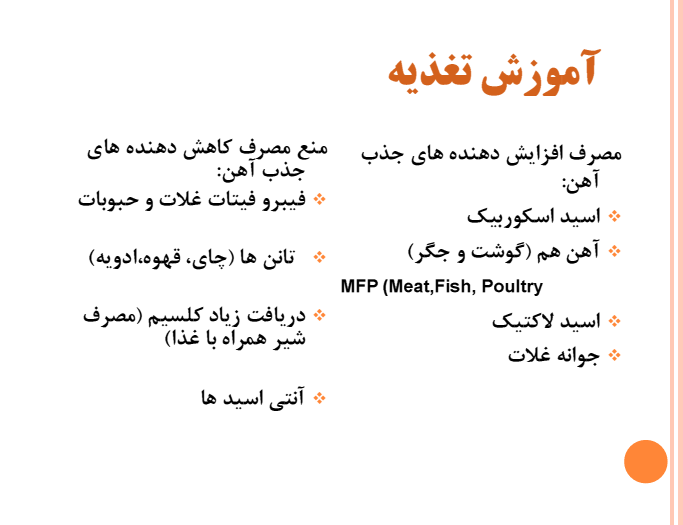 35
مکمل ياري
کودکان 6تا 24 ماهه - 2 ميلی گرم / کيلوگرم وزن بدن (از 6 تا 24 ماهگی)
نوجوان دختر 14تا 19 سال -  60 ميلی گرم / يک‌بار در هفته/يک دوره 4 ماهه / در سال
زنان سنين باروری 15 تا 49 سال - 60 ميلی گرم / يک‌بار در هفته/ يک دوره 4 ماهه / در سال
زنان باردار و شيرده  -  60 ميلی گرم آهن +400 ميکروگرم اسيد فوليک / روزانه /از پايان ماه 4 بارداری تا 3 ماه پس از زايمان
36
لازم است 16 عدد قرص براي هر دانش آموز تحت پوشش طرح در نظر گرفته شود (هفتـه اي يـك قـرص و به مدت 16 هفته تمام به هر دانش آموز قرص فروس سولفات داده مي شود).
توزيع قرص بين دانش آموزان بصورت هفتگي به مدت 16 هفته متوالي، ترجيحا“ بعد از صرف ميان وعده به دانش آموزان داده شود و براي هر كلاس بهتر است يك روز خاص جهت توزيع قرص در نظر گرفته شود. بطور مثال روزهاي يكشنبه براي كلاس اول، روزهاي دوشنبه براي كلاس دوم و ...
 
تبصره 1:در ايام ماه مبارك رمضان، قرصها بصورت هفتگي به دانش آموزان تحويل شده تا در منزل، بعد از افطار خورده شود.
 
تبصره 2:در زمان توزيع قرص چنانچه دانش آموزي غايب باشد، مي تواند در روز يا روزهاي بعد دريافت نمايد.
37
مصر ف قرص آهن به علت عوارض احتمالی ( تهوع . استفراغ. یبوست . مدفوع تیره ) قطع نشود،بعد از چند روز بهبود می یابد 
 
حساسیت به قرص آهن شناسایی و ارجاع به پزشک

مصرف با آب میوه بعد از وعده صبحانه یا میان وعده در مدرسه 
عدم مصرف همزمان قرص با شیر . چای . ..

جلوگیری از یبوست : افزایش مصرف مایعات و غذاهای فیبر دار (نان سبوس دار . سبزی . میوه )
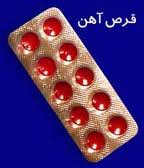 38
ویتامین D
39
منابع
40
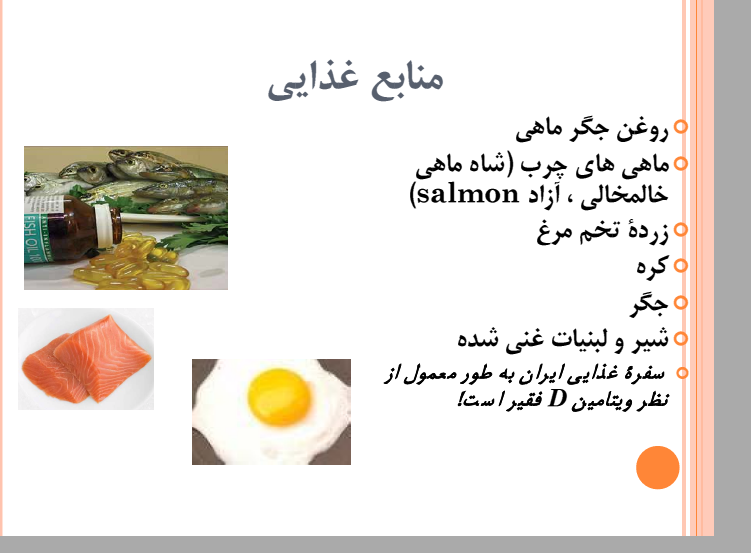 41
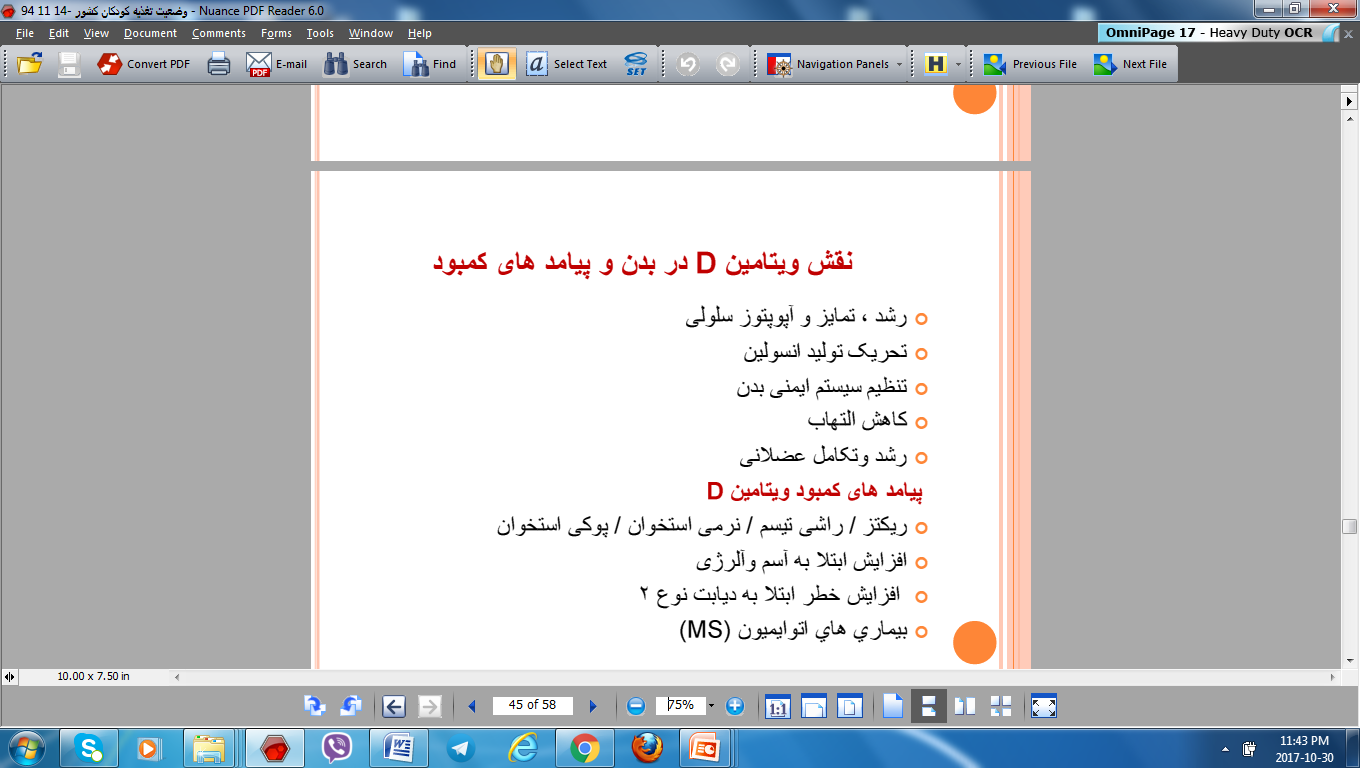 42
43
بیماریهای مرتبط با کمبود ویتامین D
بارداری : مستعد پره اکلامپسی، معدنی شدن استخوانهای جنین ،عملکرد ضعیف عضلانی و ارتباط معکوس با سزارین 
تیرویید: بیماری هاشیماتو 
پرفشاری خون و قلبی 
بیماری روانی افسردگی به خصوص در سالمندان 
بیماری کبدی 
بیماری سرطان
44
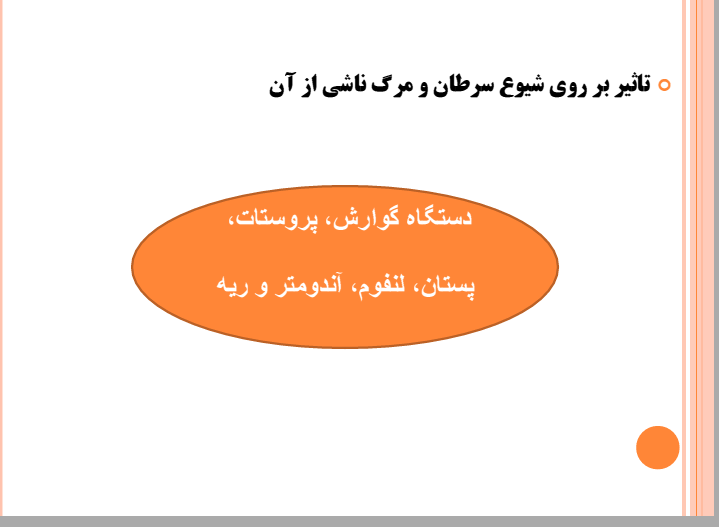 45
دستورالعمل ویتامین د
برنامه مکمل یاری با ویتامین D
در گروه سني 24-0 ماهه : از 3 تا 5 روز بعد از تولدIU/Day  400 مكمل ويتامين D داده شود . ( بر اساس برنامه كشوري به صورت قطره A+D يا قطره مولتي ويتامين از روز سوم تا پنجم پس از تولد تا پايان 2 سالگي داده مي شود)
 در گروه سني 6-2 ساله : هر 2 ماه یک بار IU 50000 مگا دوز ويتامين D داده شود . 
 در گروه سني12-7 ساله : هر 2 ماه یک بار IU 50000 مگا دوز ويتامين D داده شود. 
 در گروه سني60-12 ساله : هر ماه یک بار مگا دوزIU 50000 ويتامين D داده شود.
46
– درصورت بروز علائم مسمومیت شامل یبوست ، ضعف ، خستگی ، خواب آلودگی ، سردرد ، کاهش اشتها ، پرنوشی ، خشکی دهان ، طعم آهن در دهان ، تهوع و استفراغ از ادامه مصرف مگادوز خودداری کرده و به مرکز بهداشتی درمانی / خانه بهداشت مراجعه نمایید.
 لازم است قبل از تجویز مگادوزویتامین D در خصوص تجویز آمپول ویتامین D و یا مصرف مکمل مگادوز مشابه سوال شود و در صورت مصرف آنها فرد مورد نظر  برای تصمیم گیری نهایی جهت مصرف مکمل به پزشک ارجاع شود.
47
48